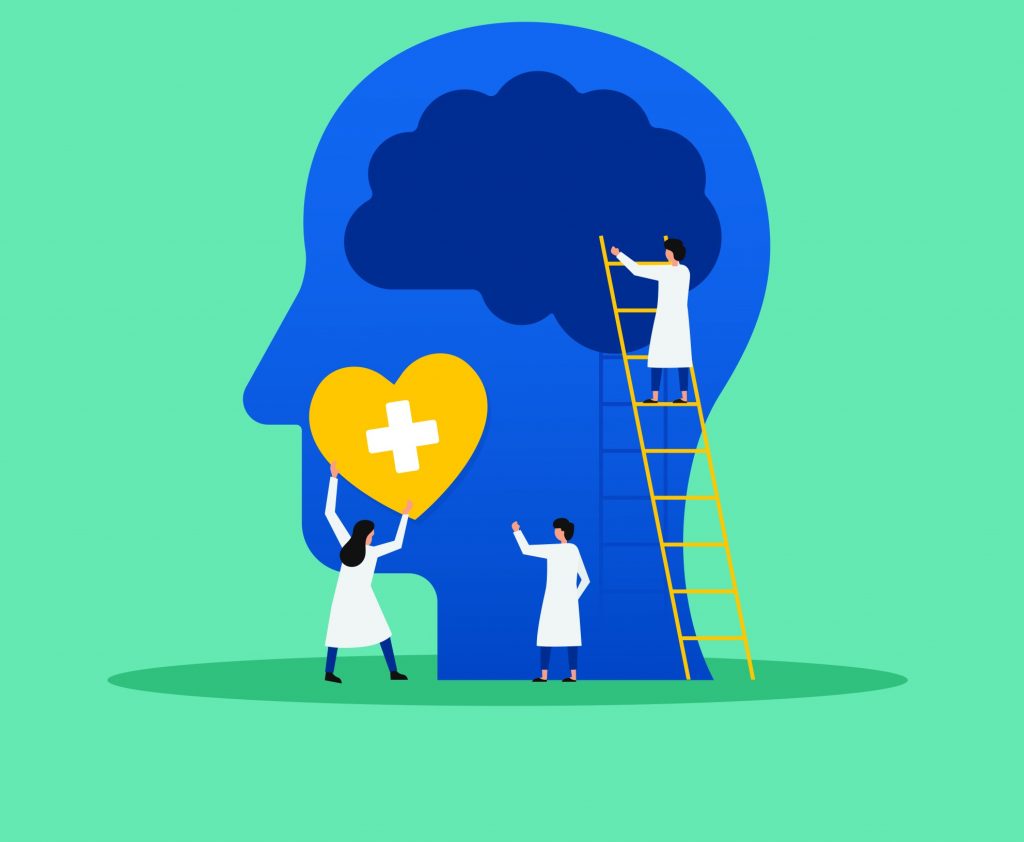 Unidad de Salud Mental Laboral
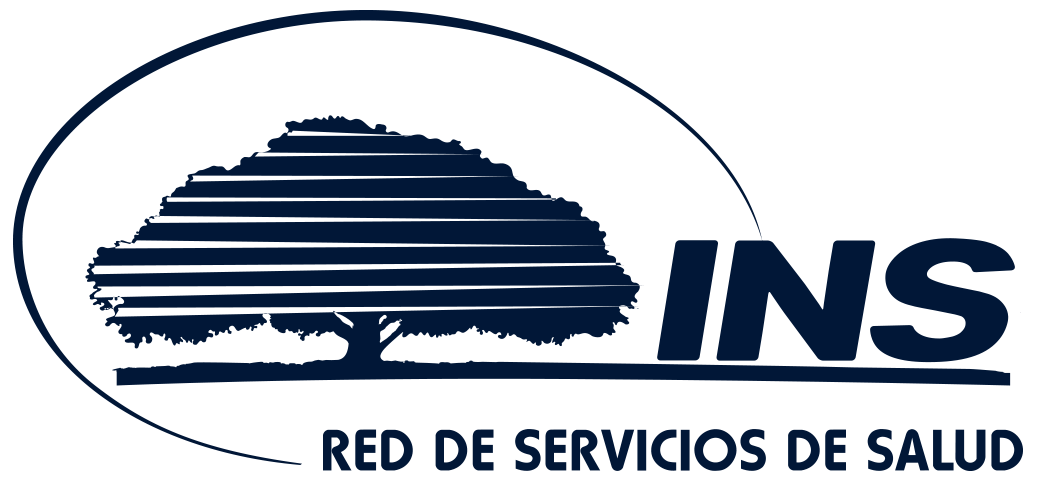 Riesgo de trabajo
Según Artículo 195 (Código de Trabajo)

“Constituyen riesgos del trabajo los accidentes y las enfermedades que ocurran a los trabajadores, con ocasión o por consecuencia del trabajo que desempeñen en forma subordinada y remunerada, así como la agravación o reagravación que resulte como consecuencia directa, inmediata o indudable de esos accidentes o enfermedades”
Enfermedad de trabajo
Según Artículo 197 (Código de Trabajo)

“Todo estado patológico, que resulta de la acción continuada de una causa que tiene su origen o motivo en el propio trabajo en el medio o condiciones en el que el trabajador labora, y debe establecerse que estos han sido la causa de la enfermedad”
Referencia de casos
Referencia de Casos
Aviso de accidente o enfermedad (Boleta del INS)

Información detallada, según Artículo 214 (Código de Trabajo. Obligaciones Patronales) Factores laborales, tiempo de exposición, afectaciones.

Elaborado por responsable patronal (no copia de referencia, no escrito por persona interesada)

Otros documentos relevantes.
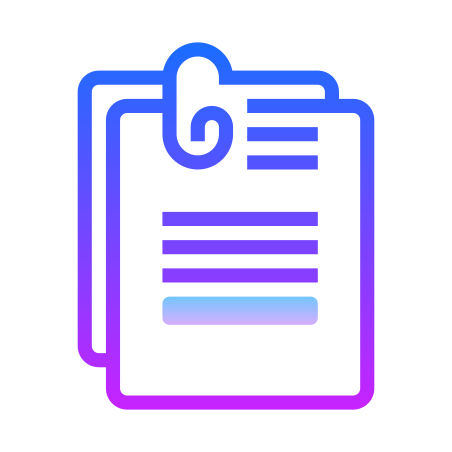 Unidad de Salud
Mental Laboral
Conformación:
Objetivos:
Funciones:
Medicina General, Psiquiatría, Psicología
Valorar y definir casos
Atención, análisis y seguimiento
Aceptación de casos
Definición de Diagnóstico Clínico 

Identificación de exposición a RPL
Contexto laboral que habitualmente daña la salud de la persona trabajadora. 

Caso amparado
Enfermedad + Riesgo Psicosocial Laboral

Abordaje, tratamiento
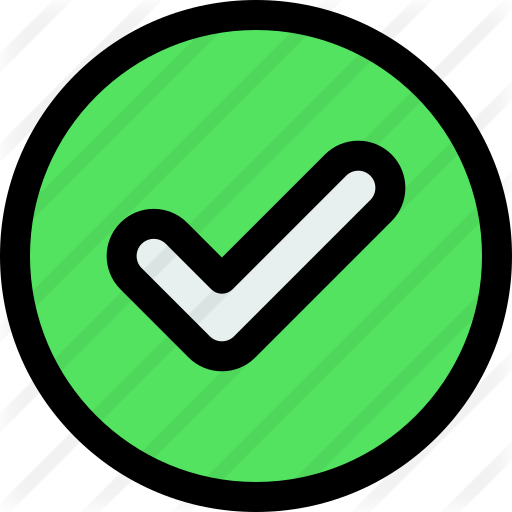 Riesgos reportados
Acoso laboral
 Sobrecarga 
 Estrés laboral
 Discriminación
 Acoso sexual en el trabajo
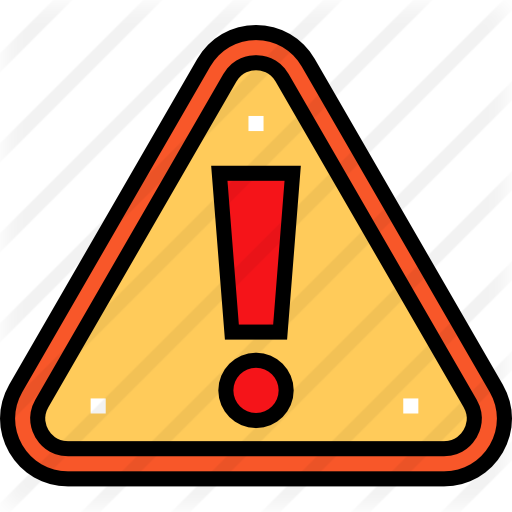 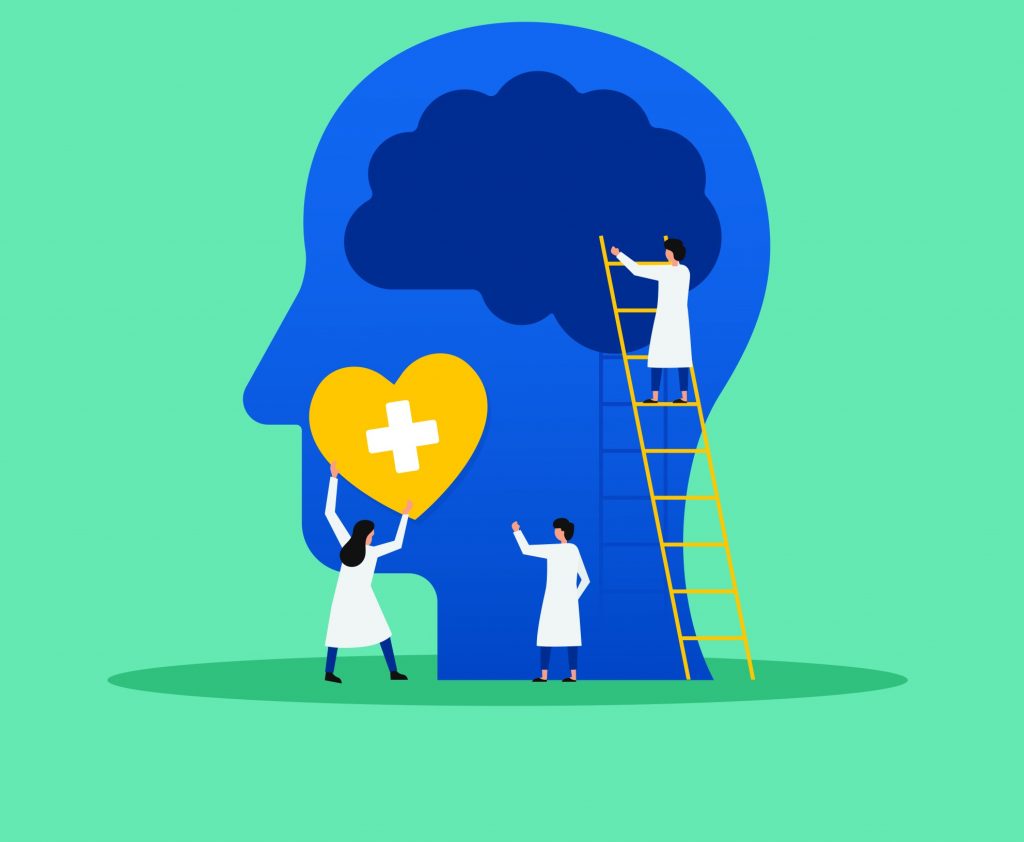 Unidad de Salud Mental Laboral
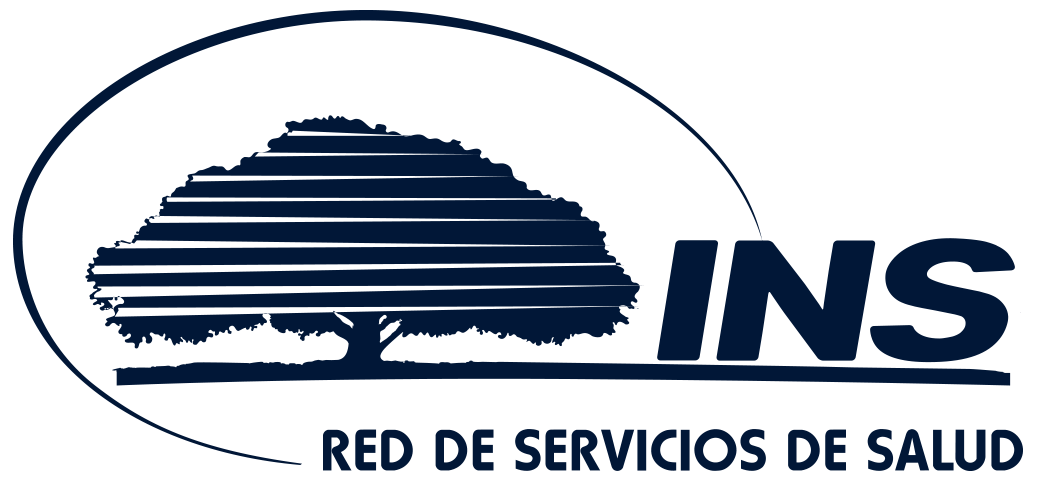